Муниципальное  дошкольное образовательное учреждение  детский сад «Теремок» г.Николаевска Волгоградской области    Итоговое занятие «Весна»    Подготовила воспитательМышенкова Ирина Николаевна  г.Николаевск,2017 г.
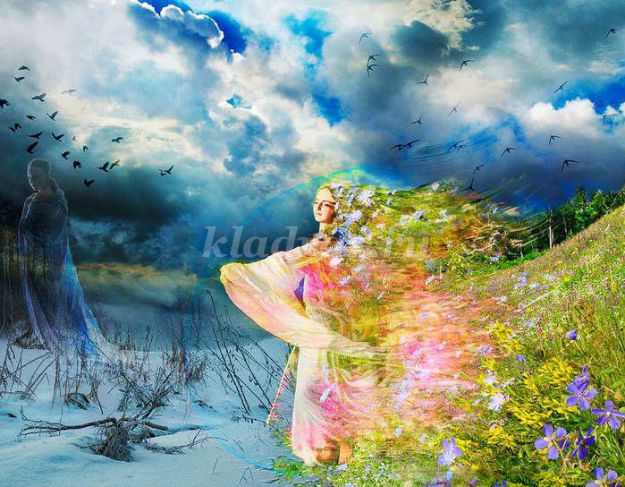 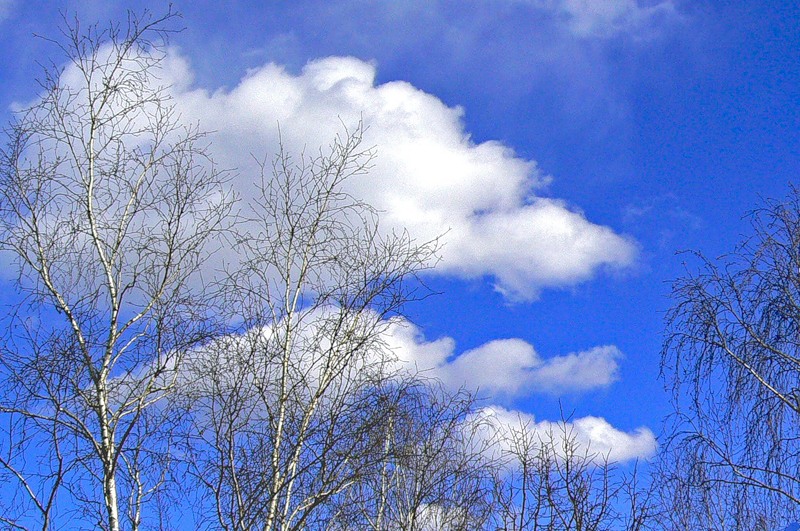 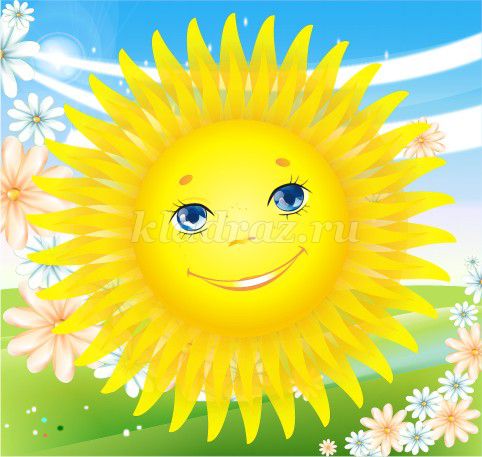 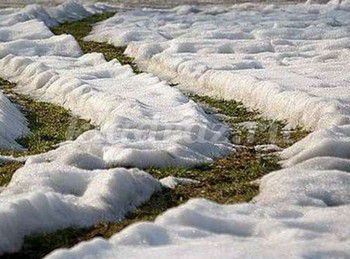 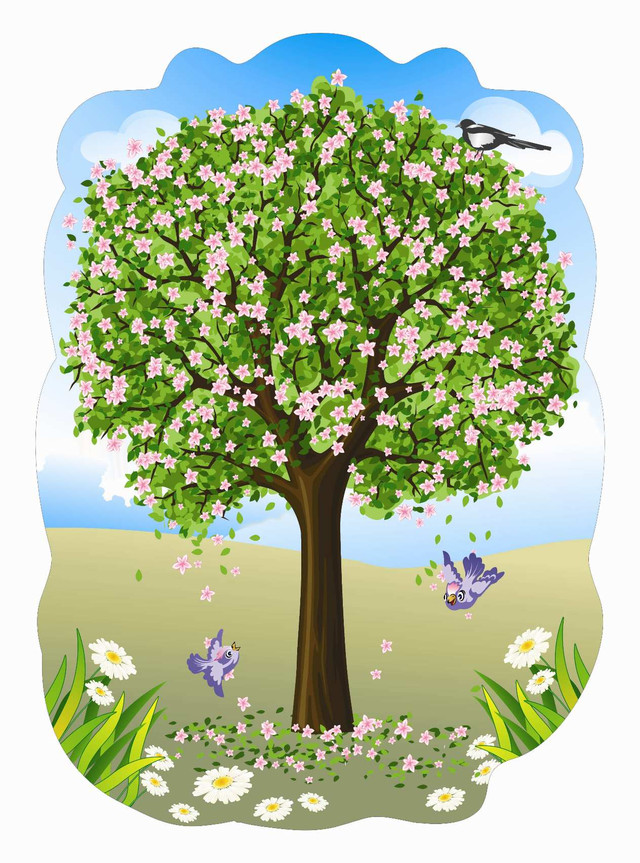 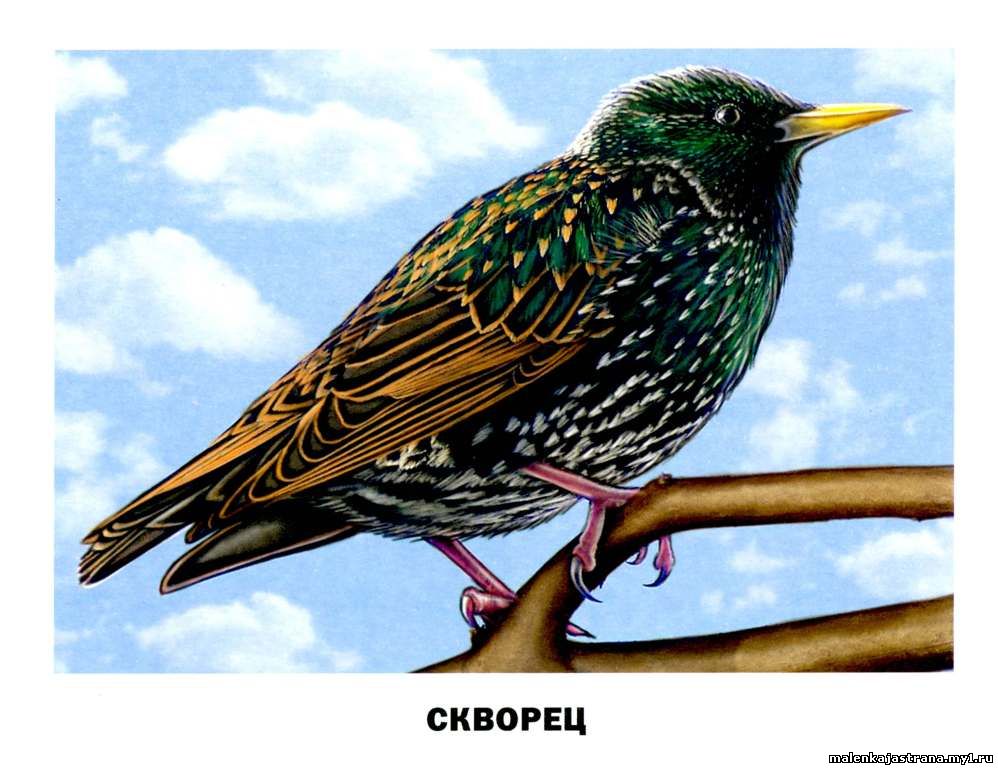 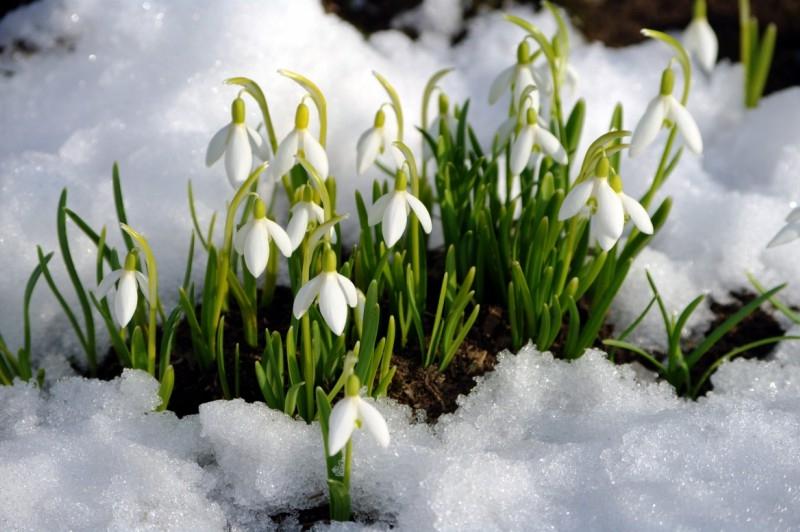 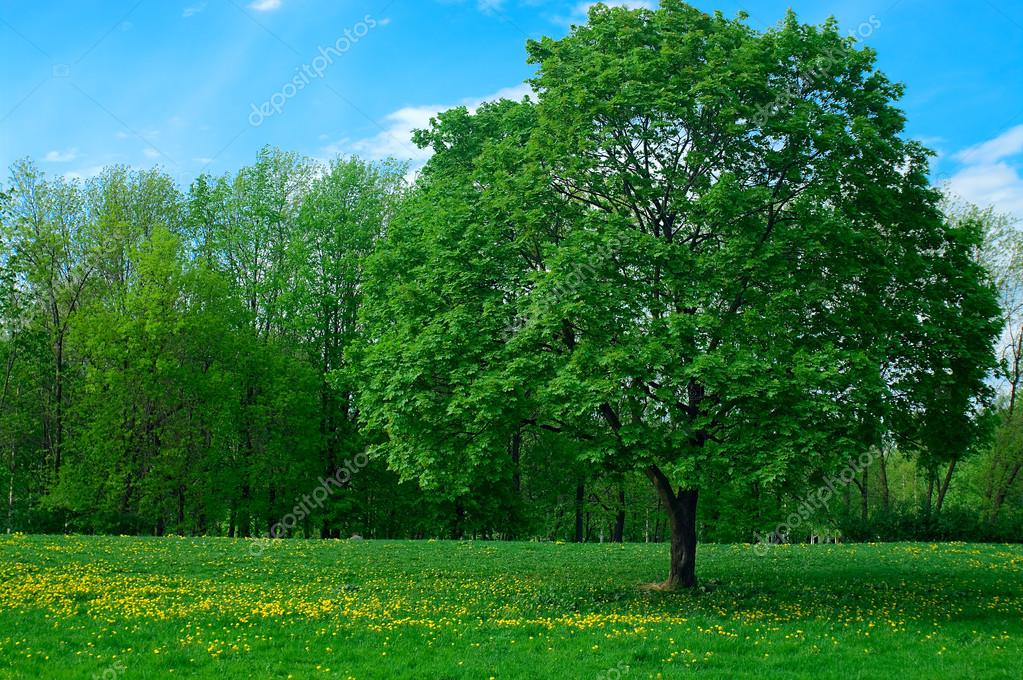 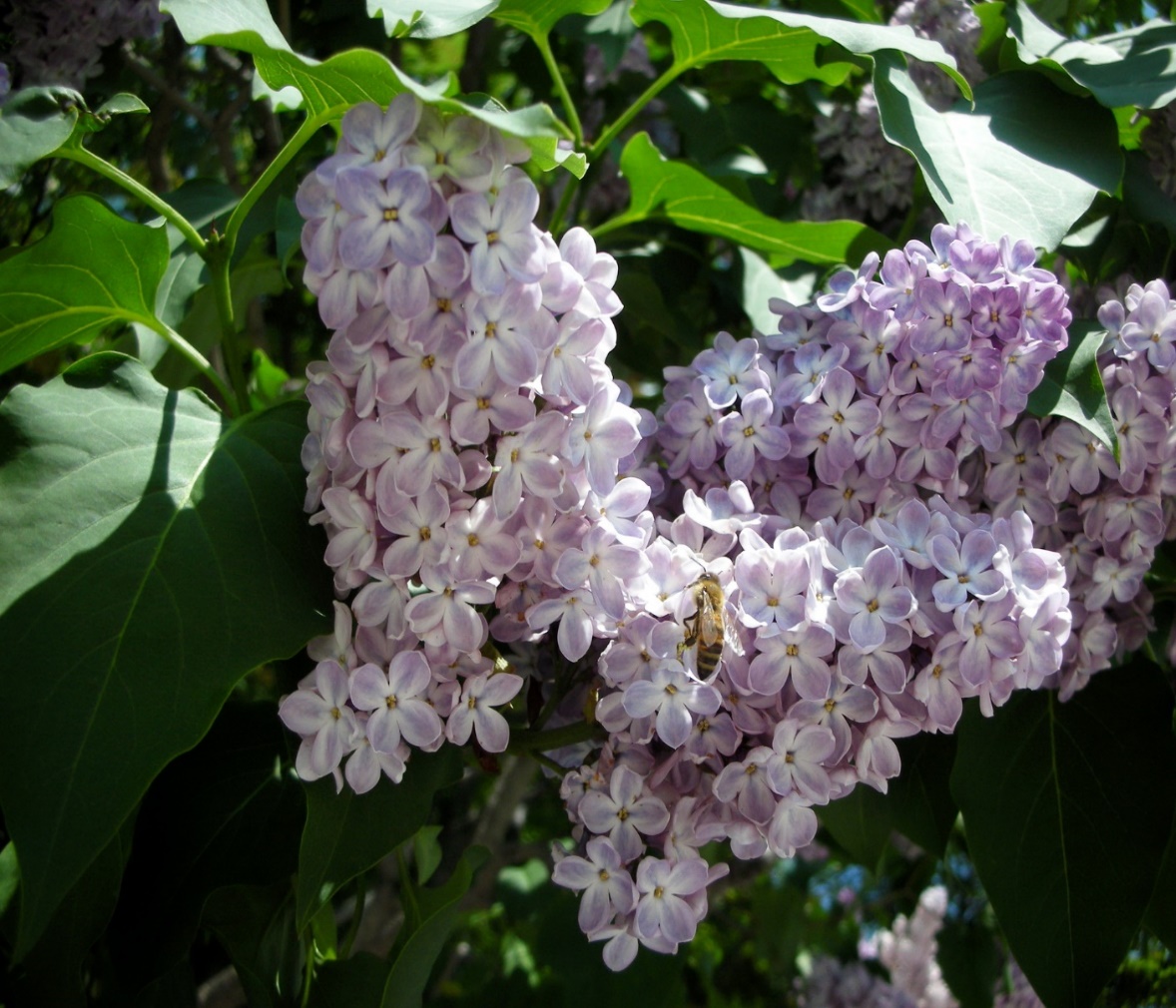 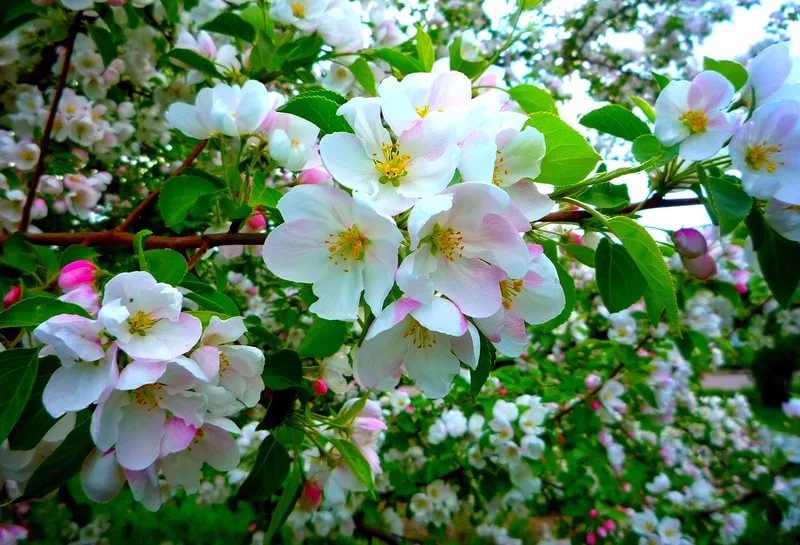 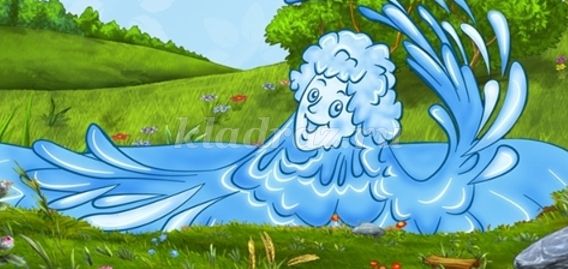 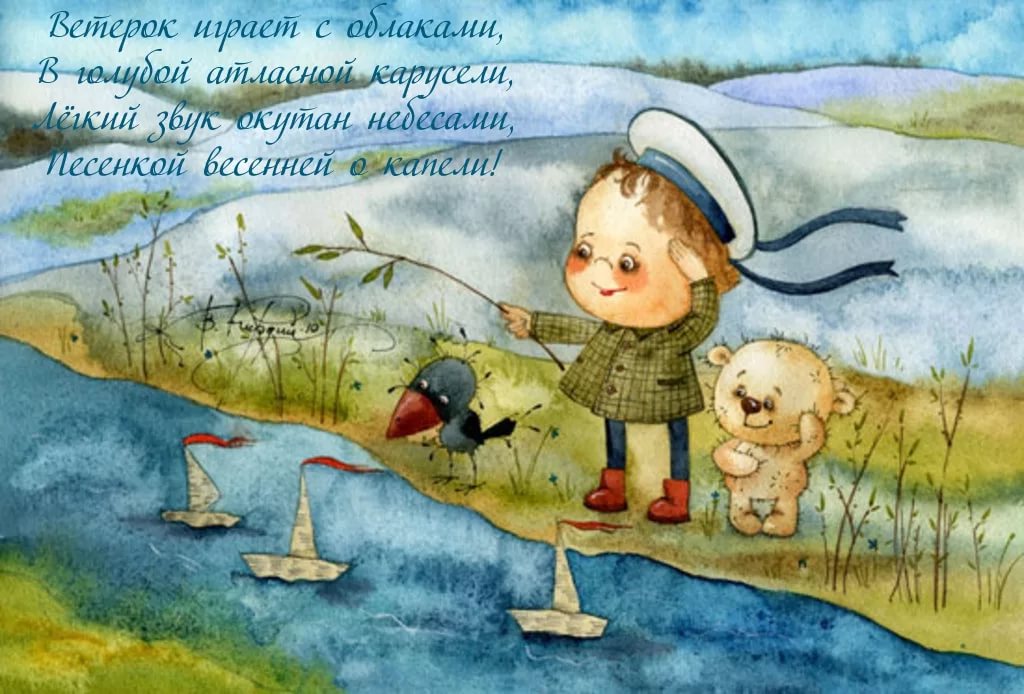